Жанр портрет
Презентация Кузнецовой Е.Ю.
Великий портретистЛеонардо да Винчи (1452-1519)
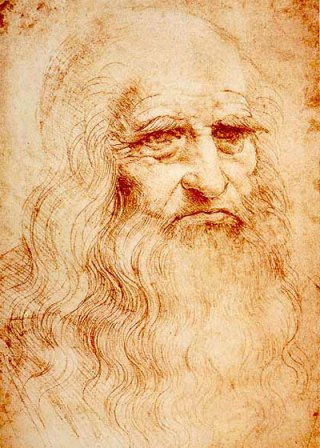 Вглядываясь в его творения, испытываешь восторг- сколько труда, любви и мысли вложено в каждый мазок! Леонардо работал неустанно и радостно. Его полотна озарены нежностью, в них явственность ощутимы творческое горение и могучий созидательный импульс.
Его лучшие работы
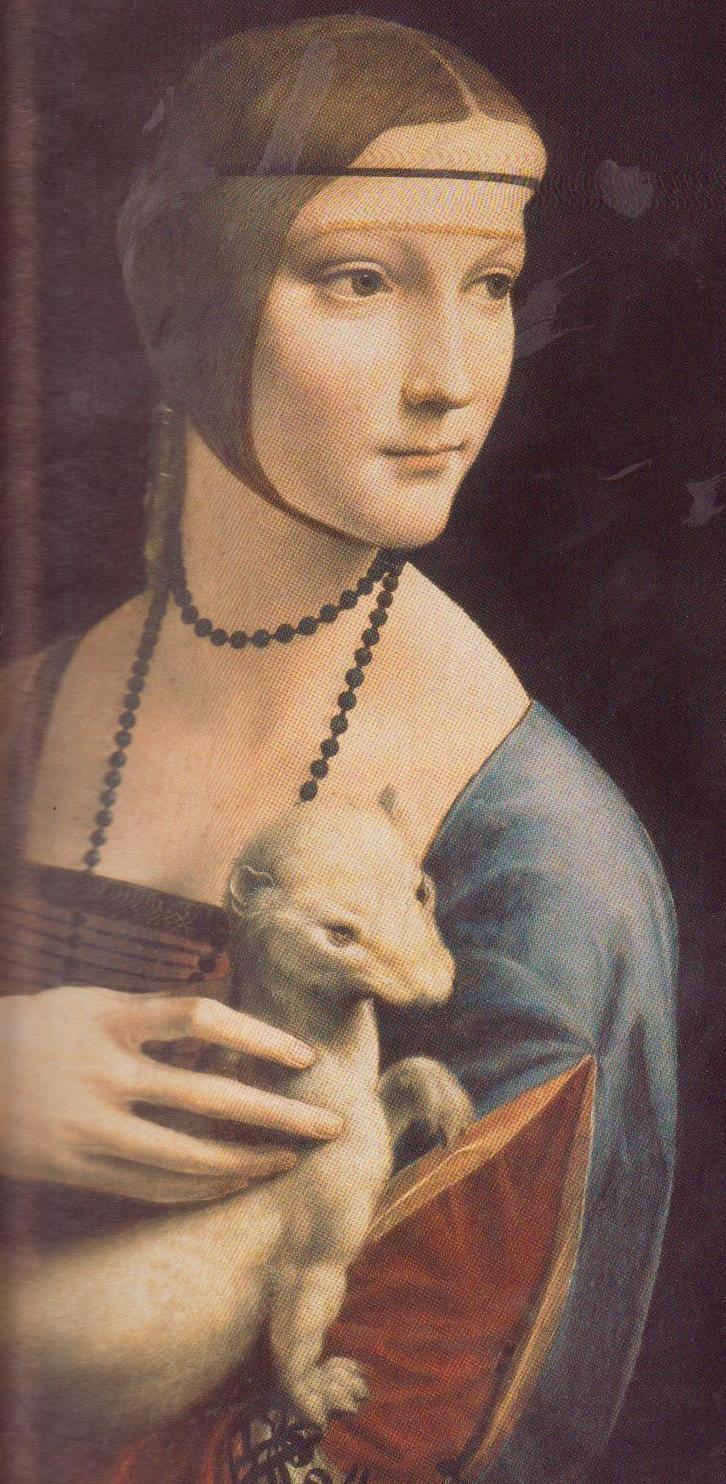 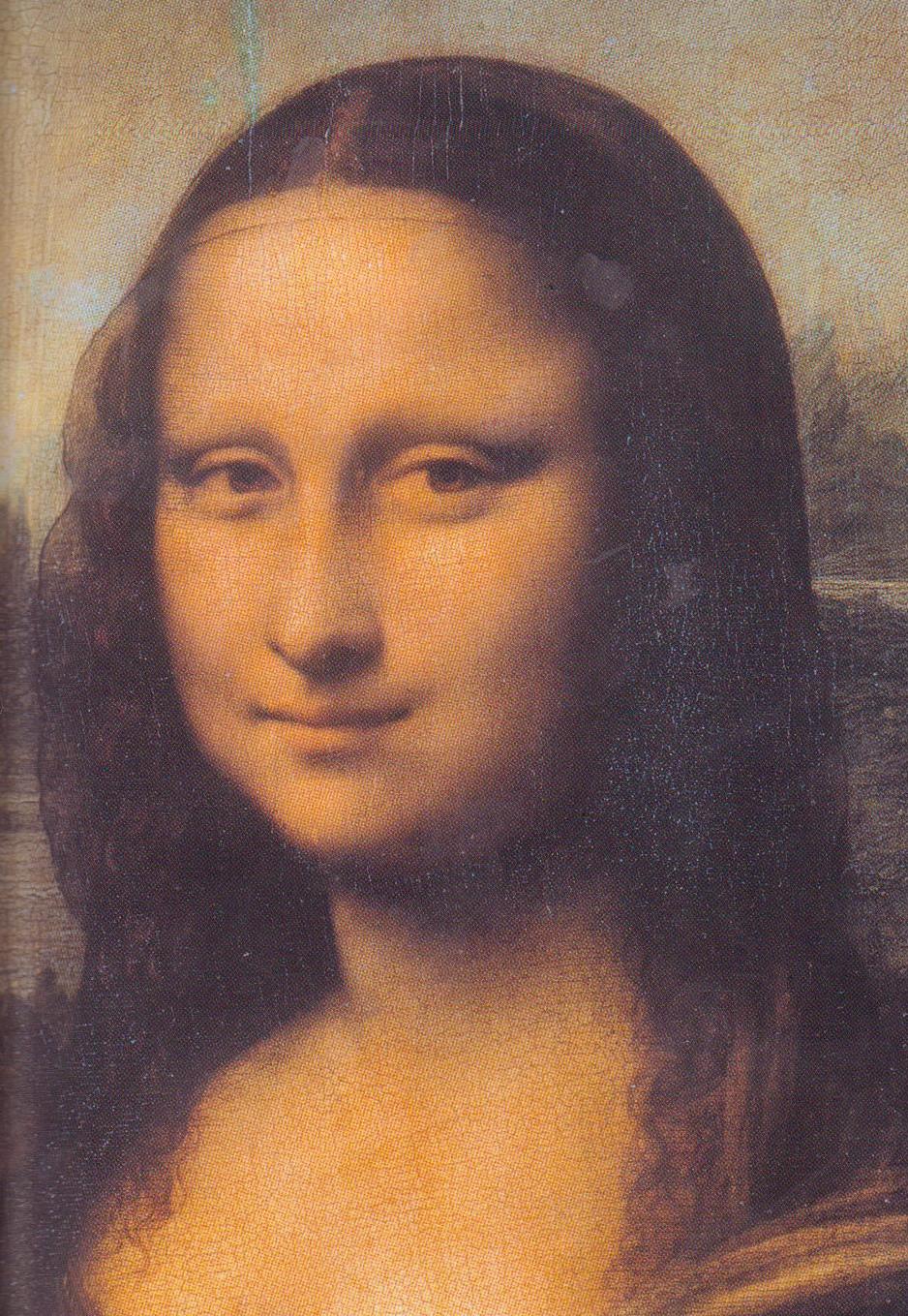 Дама с горностаем
(Портрет Чечилии Галлерани)
Мона Лиза (Джоконда)
У Леонардо была привычка бродить по улицам в поисках красивых или уродливых лиц. 
Свои впечатления Леонардо заносил в специальную книжечку для эскизов.
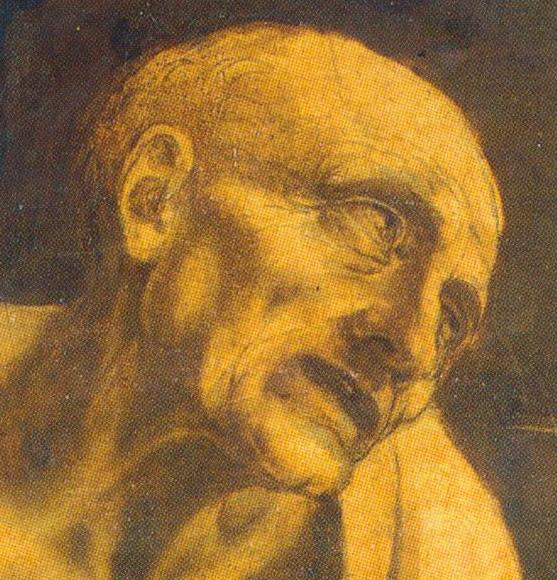 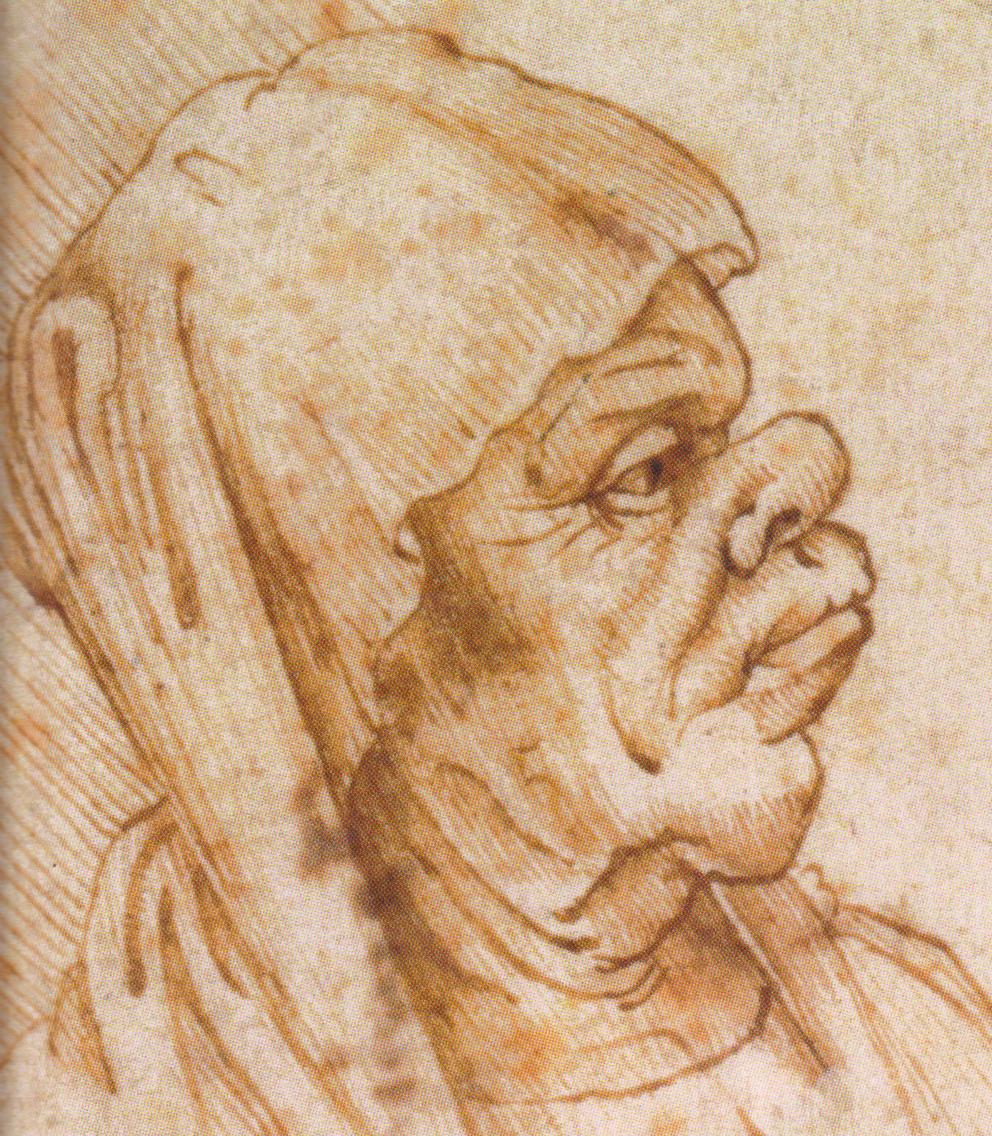 Святой Иероним
Гротескные головы.
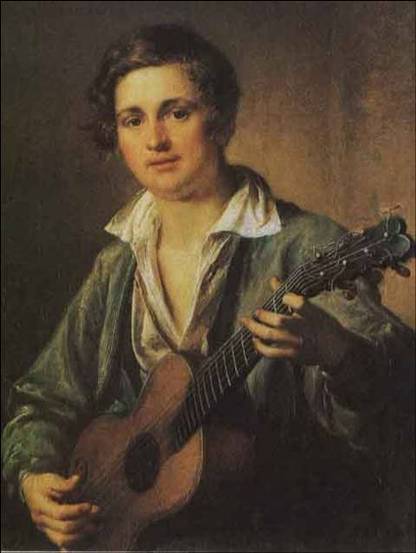 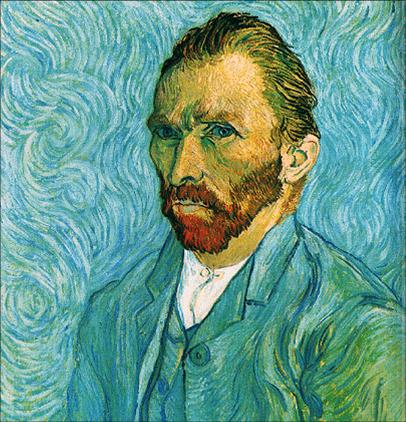 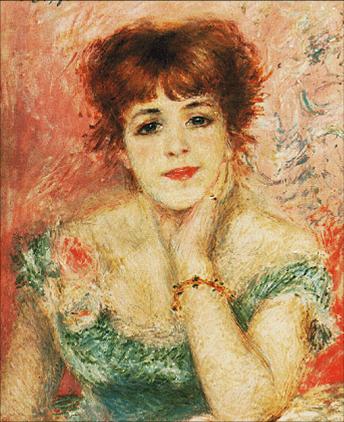 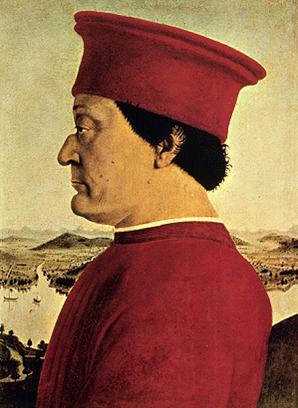 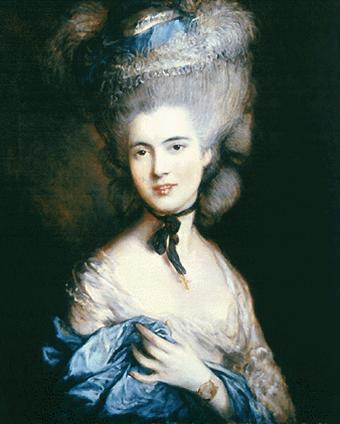 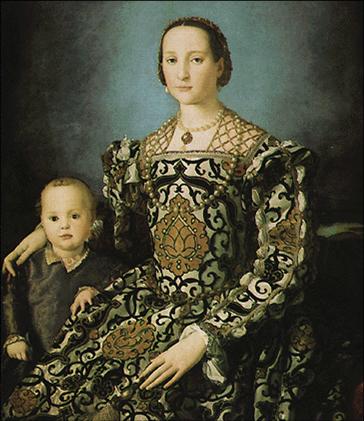 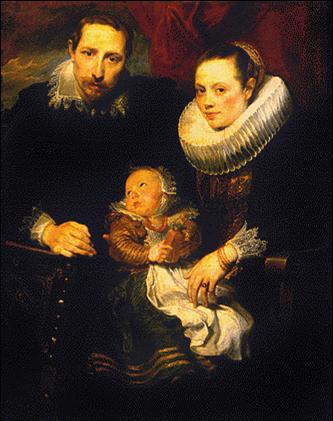 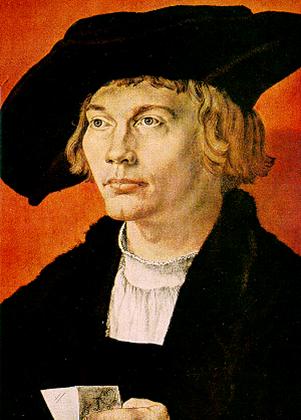 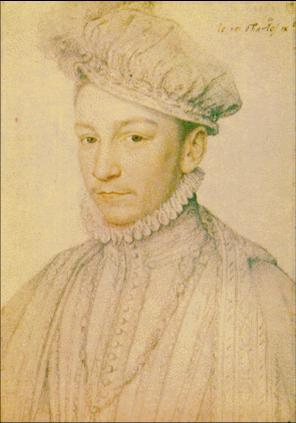 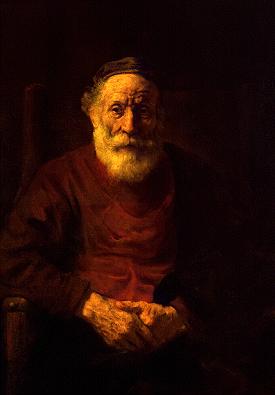 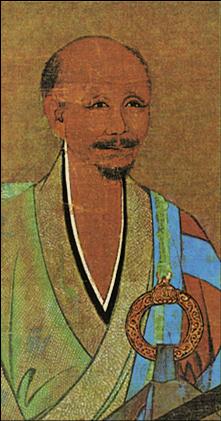 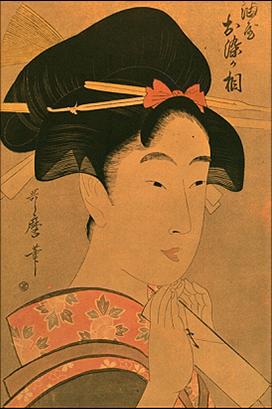 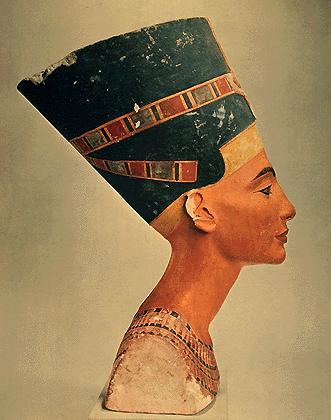 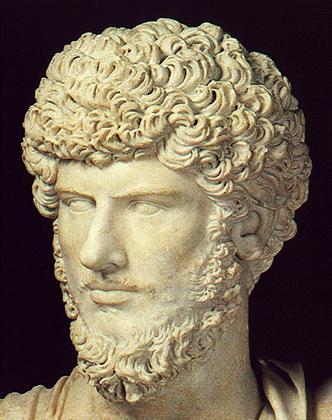 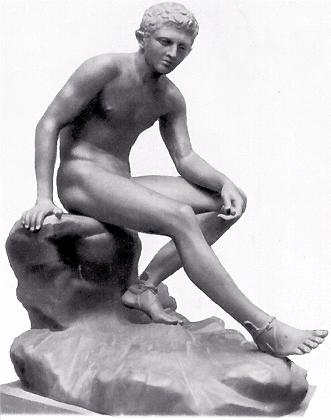 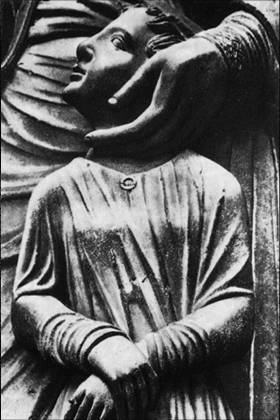 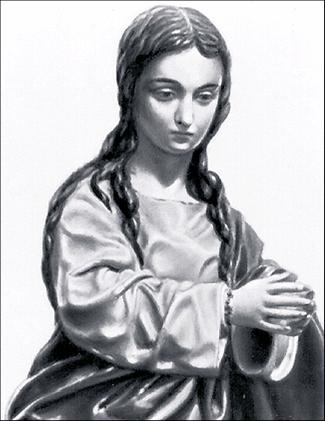 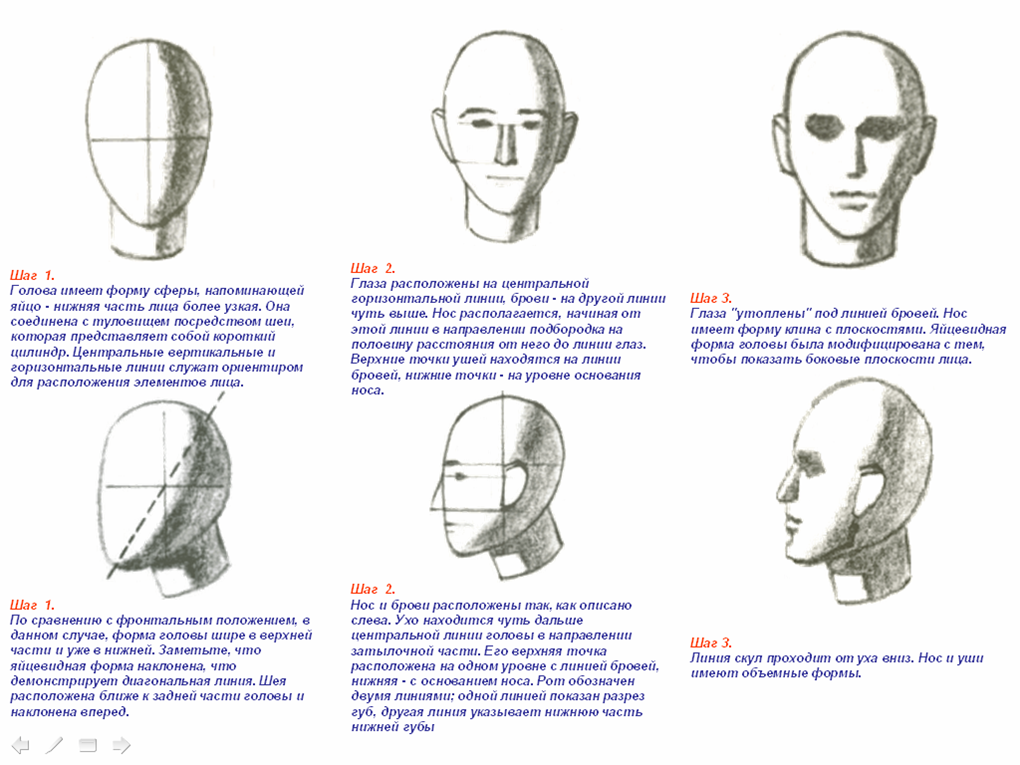 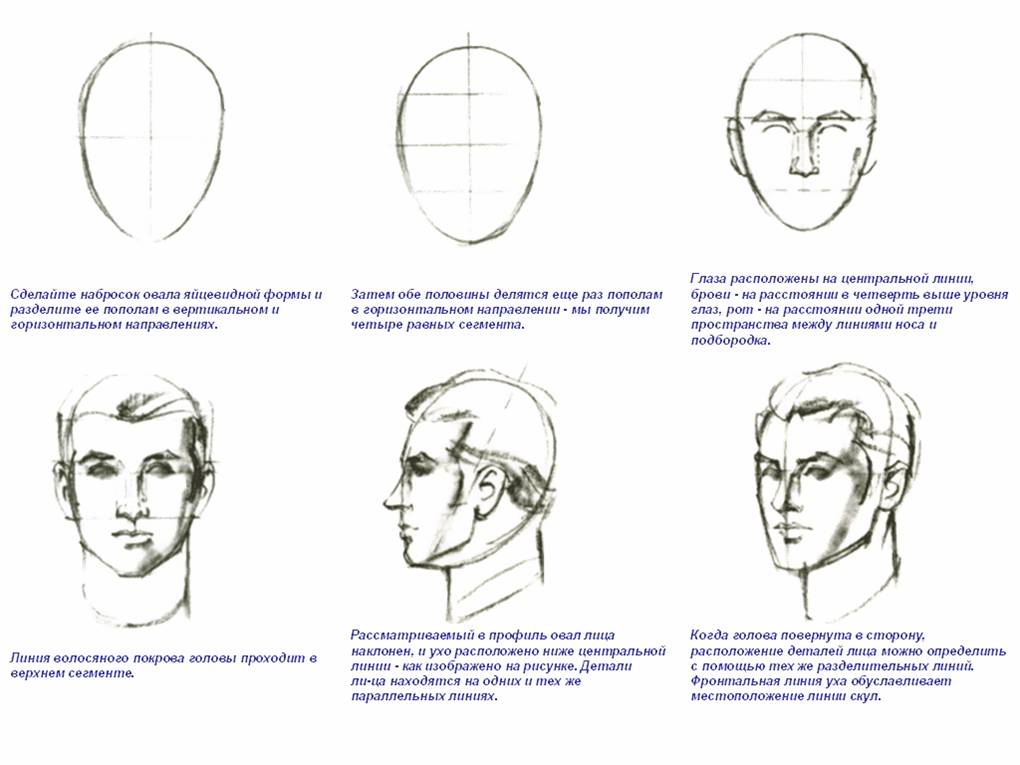 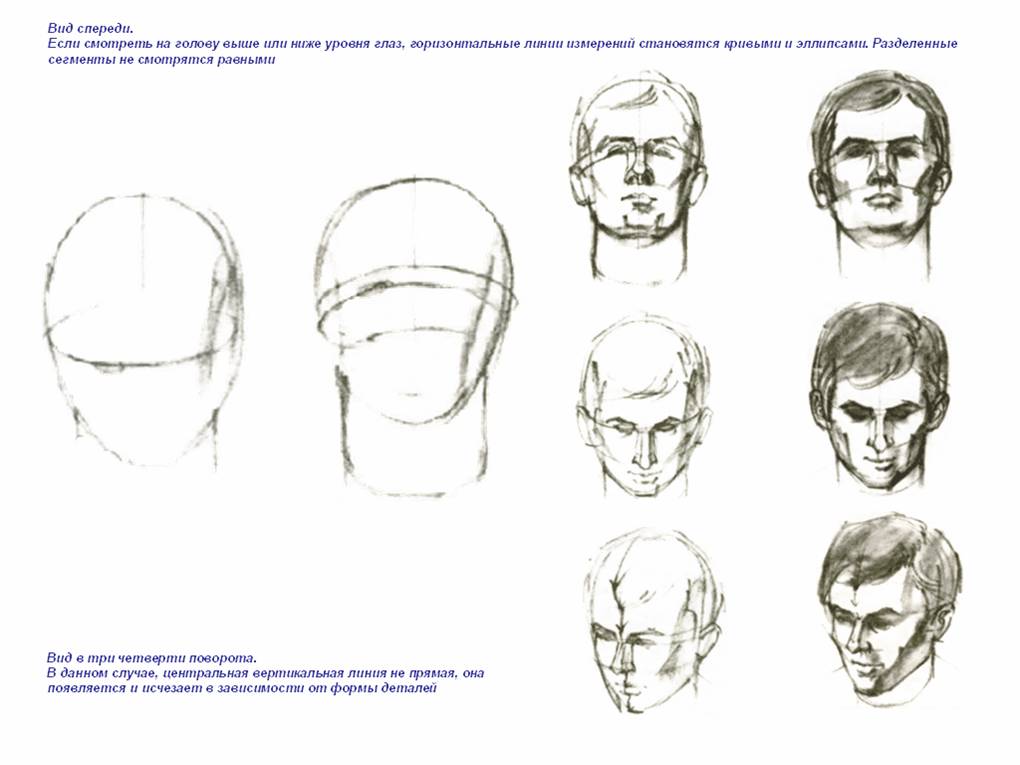 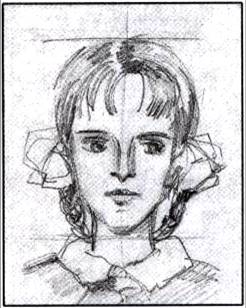